Wednesday, May 27, 2015
Calvary Chapel of El Paso
Daniel 9:26
Daniel 9:24a
Seventy weeks are determined upon thy people and upon thy holy city, to finish the transgression, and to make an end of sins, and to make reconciliation for iniquity,
Daniel 9:24b
and to bring in everlasting righteousness, and to seal up the vision and prophecy, and to anoint the most Holy.
Daniel 9:25a
Know therefore and understand, that from the going forth of the commandment to restore and to build Jerusalem unto the Messiah the Prince…
Daniel 9:25b
…shall be seven weeks, and threescore and two weeks: the street shall be built again, and the wall, even in troublous times.
Daniel 9:26a
And after threescore and two weeks shall Messiah be cut off, but not for himself: and the people of the prince that shall come shall destroy the city and the sanctuary;
Daniel 9:26b
and the end thereof shall be with a flood, and unto the end of the war desolations are determined.
Daniel 9:27a
And he shall confirm the covenant with many for one week: and in the midst of the week he shall cause the sacrifice and the oblation to cease,
Daniel 9:27b
and for the overspreading of abominations he shall make it desolate, even until the consummation, and that determined shall be poured upon the desolate.
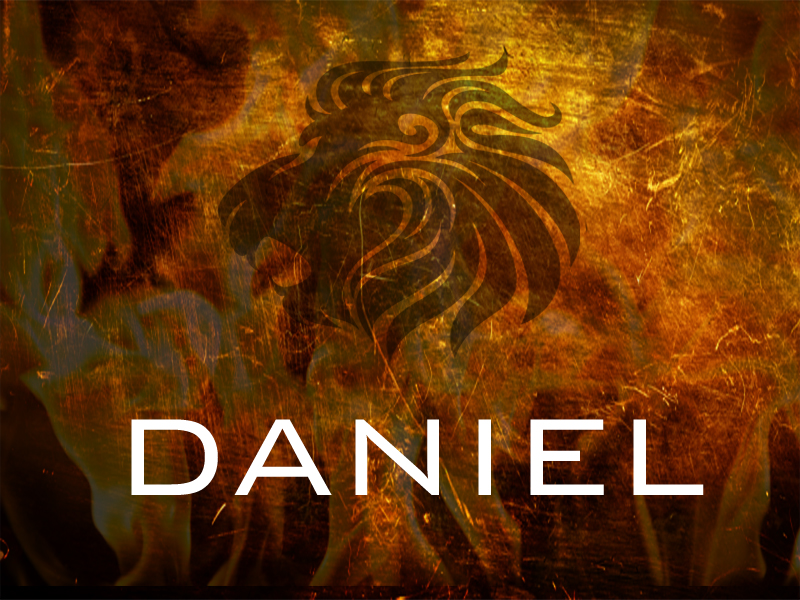 Thy People—Israel
Thy Holy City—Jerusalem
The Kingdom
The Crowning of Messiah
Daniel 9:25a
Know therefore and understand, that from the going forth of the commandment to restore and to build Jerusalem unto the Messiah the Prince…
Daniel 9:25b
…shall be seven weeks, and threescore and two weeks: the street shall be built again, and the wall, even in troublous times.
Division of the 490 Years:
7 Weeks—49 years
62 Weeks (threescore and two years)—434 years
1 Week—7 years
Nehemiah 2:4
Then the king said unto me, For what dost thou make request? So I prayed to the God of heaven.
Nehemiah 2:5
And I said unto the king, If it please the king, and if thy servant have found favour in thy sight, that thou wouldest send me unto Judah, unto the city of my fathers' sepulchres, that I may build it.
Nehemiah 2:6
And the king said unto me, (the queen also sitting by him,) For how long shall thy journey be? and when wilt thou return? So it pleased the king to send me; and I set him a time.
Nehemiah 2:7
Moreover I said unto the king, If it please the king, let letters be given me to the governors beyond the river, that they may convey me over till I come into Judah;
Nehemiah 2:8a
And a letter unto Asaph the keeper of the king's forest, that he may give me timber to make beams for the gates of the palace which appertained to the house,
Nehemiah 2:8b
and for the wall of the city, and for the house that I shall enter into. And the king granted me, according to the good hand of my God upon me.
Nehemiah 4:16a
And it came to pass from that time forth, that the half of my servants wrought in the work, and the other half of them held both the spears,
Nehemiah 4:16b
the shields, and the bows, and the habergeons (breastplates); and the rulers were behind all the house of Judah.
Nehemiah 4:17
They which builded on the wall, and they that bare burdens, with those that laded, every one with one of his hands wrought in the work, and with the other hand held a weapon.
Nehemiah 4:18
For the builders, every one had his sword girded by his side, and so builded. And he that sounded the trumpet was by me.
Nehemiah 4:19
And I said unto the nobles, and to the rulers, and to the rest of the people, The work is great and large, and we are separated upon the wall, one far from another.
Nehemiah 4:20
In what place therefore ye hear the sound of the trumpet, resort ye thither unto us: our God shall fight for us.
Nehemiah 4:21
So we laboured in the work: and half of them held the spears from the rising of the morning till the stars appeared.
Nehemiah 4:22
Likewise at the same time said I unto the people, Let every one with his servant lodge within Jerusalem, that in the night they may be a guard to us, and labour on the day.
Nehemiah 4:23
So neither I, nor my brethren, nor my servants, nor the men of the guard which followed me, none of us put off our clothes, saving that every one put them off for washing.
John 6:15
When Jesus therefore perceived that they would come and take him by force, to make him a king, he departed again into a mountain himself alone.
Luke 19:35
And they brought him to Jesus: and they cast their garments upon the colt, and they set Jesus thereon.
Luke 19:36
And as he went, they spread their clothes in the way.
Luke 19:37
And when he was come nigh, even now at the descent of the mount of Olives, the whole multitude of the disciples began to rejoice and praise God with a loud voice for all the mighty works that they had seen;
Luke 19:38
Saying, Blessed be the King that cometh in the name of the Lord: peace in heaven, and glory in the highest.
Luke 19:39
And some of the Pharisees from among the multitude said unto him, Master, rebuke thy disciples.
Luke 19:40
And he answered and said unto them, I tell you that, if these should hold their peace, the stones would immediately cry out.
Luke 19:41
And when he was come near, he beheld the city, and wept over it,
Luke 19:42
Saying, If thou hadst known, even thou, at least in this thy day, the things which belong unto thy peace! but now they are hid from thine eyes.
Luke 19:43
For the days shall come upon thee, that thine enemies shall cast a trench about thee, and compass thee round, and keep thee in on every side,
Luke 19:44
And shall lay thee even with the ground, and thy children within thee; and they shall not leave in thee one stone upon another; because thou knewest not the time of thy visitation.
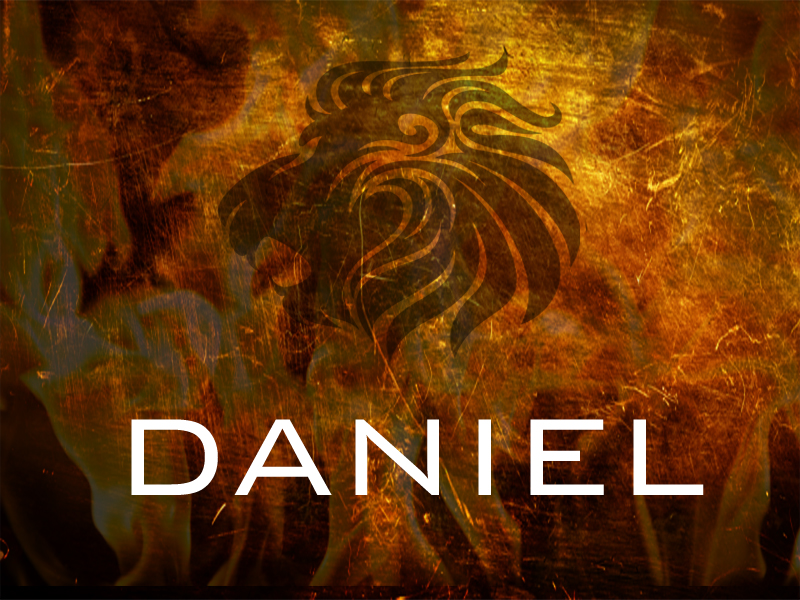